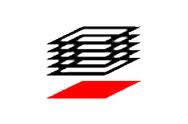 GODIŠNJI IZVJEŠTAJ za 2022.hKIG
Zagreb, prosinac 2022.
Rezultati ukratko
Rezultati: mediji
1
3
3
objave u medijima
Rezultati prema vrsti medija
6
0
1
3
radijske objave
objava na web portalima
5
1
9
TV objava
objava 
u tisku
Rezultati: komunikacija s članstvom
newslettera
anketna istraživanja
10
2
tekstova za web, časopise i monografije
13
KOMUNIKACIJA s MEDIJIMA
Medijske objave
Više od 130 medijskih objava
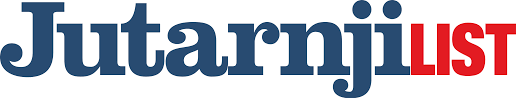 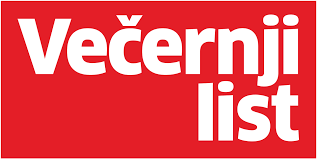 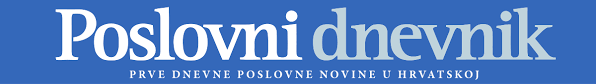 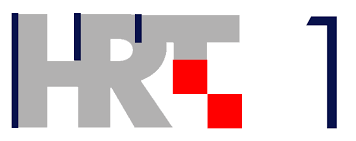 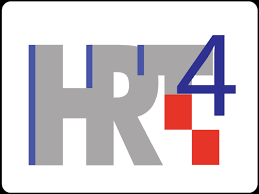 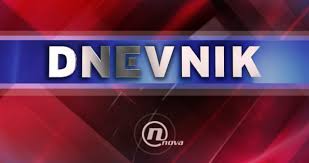 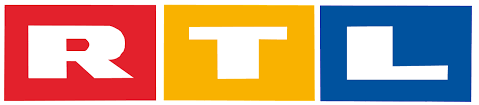 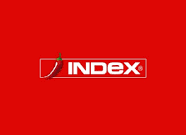 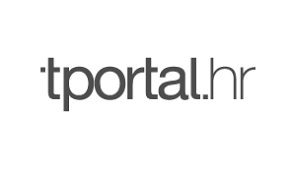 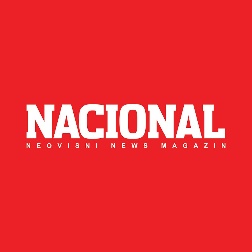 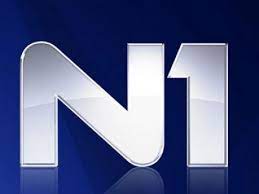 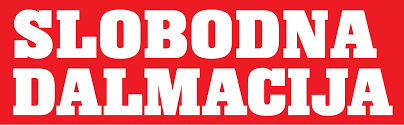 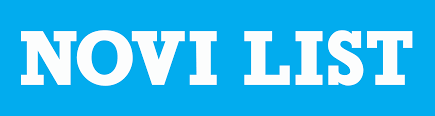 Ostale aktivnosti odnosa s medijima
Plasiranje gostovanja predsjednice u različite medije, TV i radijske emisije (Jl; VL, HTV, RTL, Nova TV, N1, HR)
Plasiranje tema u medije
Pisanje priopćenja, newslettera i tekstova za web
Odgovaranje na brojne novinarske upite
Organizacija brifinga za novinare
Dogovaranje voditeljskih angažmana
Redaktura intervjua u tiskanim medijima
Pisanje govora
Pisanje predgovora za 2 monografije
Najvažnije Medijske objave
Jutarnji list
Otvoreno, HTV 1
N1
HTV1
HTV4
Kanal RI
HTV1
N1
Jutarnji list
Glas Istre
Jutarnji list
Jutarnji list
Poslovni dnevnik
Večernji.hr
N1 info
HRT Vijesti
Jutarnji list
Ostale komunikacijske aktivnosti
Dani HKIG 2022. i nagrada Kolos
Produkcija i organizacija 16. Dana HKIG 2022.
Pisanje sinopsisa za otvorenje Dana i za Kolos
Dogovaranje dolaska medija i TV kuća na 16. Dane
Dogovaranje medijskog praćenja Dana (Poslovni dnevnik i Večernji list)
Pisanje poziva medijima za 16. Dane
Priprema priopćenja za medije
Ostale aktivnosti
Redovito savjetovanje
 Sastanci s vodstvom Komore 
 Priprema mjesečnih izvještaja
 Izrada prezentacija (za konferencije, Upravni odbor, Skupštinu HKIG-a)
 Priprema različitih web tekstova
Aktivnosti na društvenim mrežama
Rezultati Facebook
9 %
rast 
fanova
2022./2021.
4.529
  

   fanova
782
 fanova dnevno vidi 
objave (doseg)
116
 postova
76 
dnevno angažiranih fanova
Broj fanova
[Speaker Notes: 2021 god]
Dnevni doseg
[Speaker Notes: 2021]
Najbolje fb objave
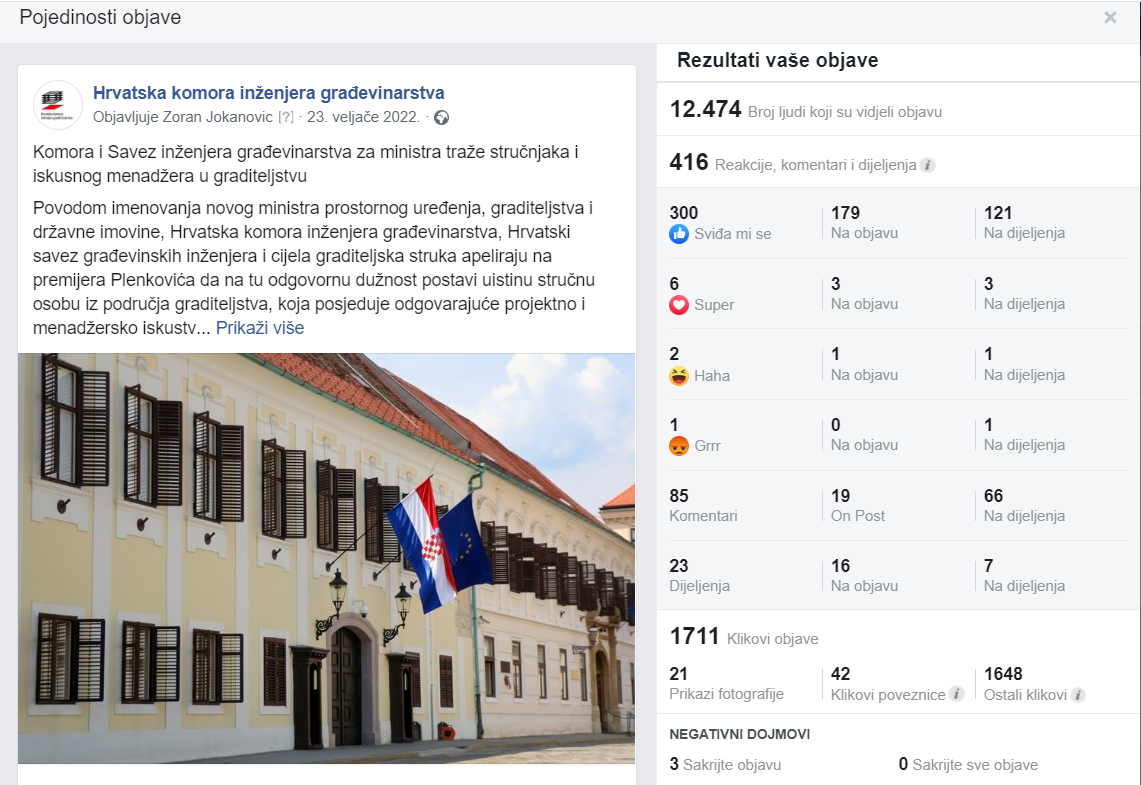 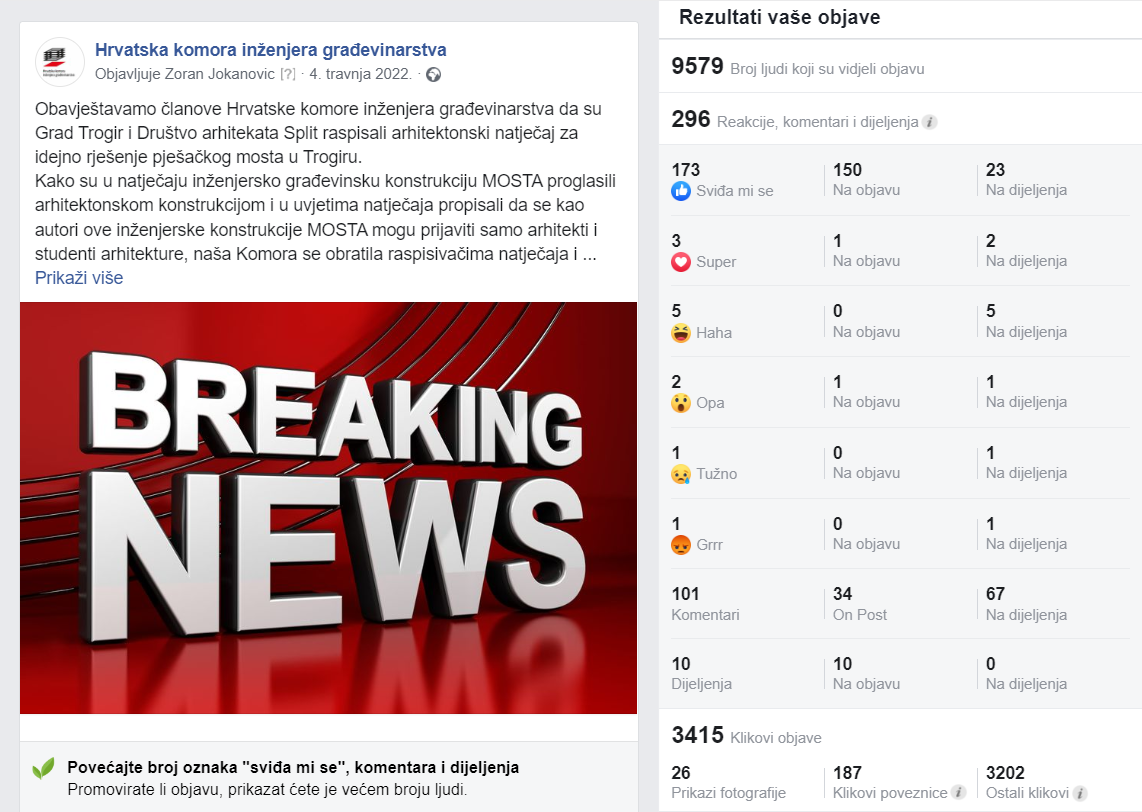 [Speaker Notes: 2021]
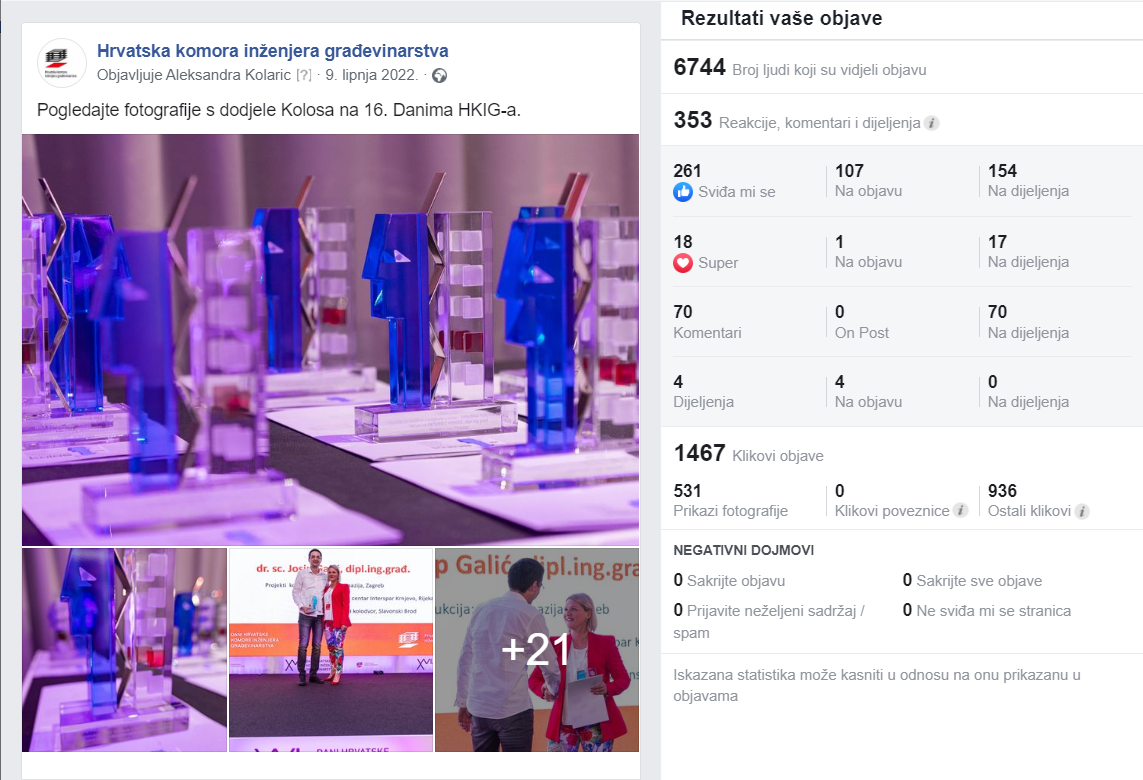 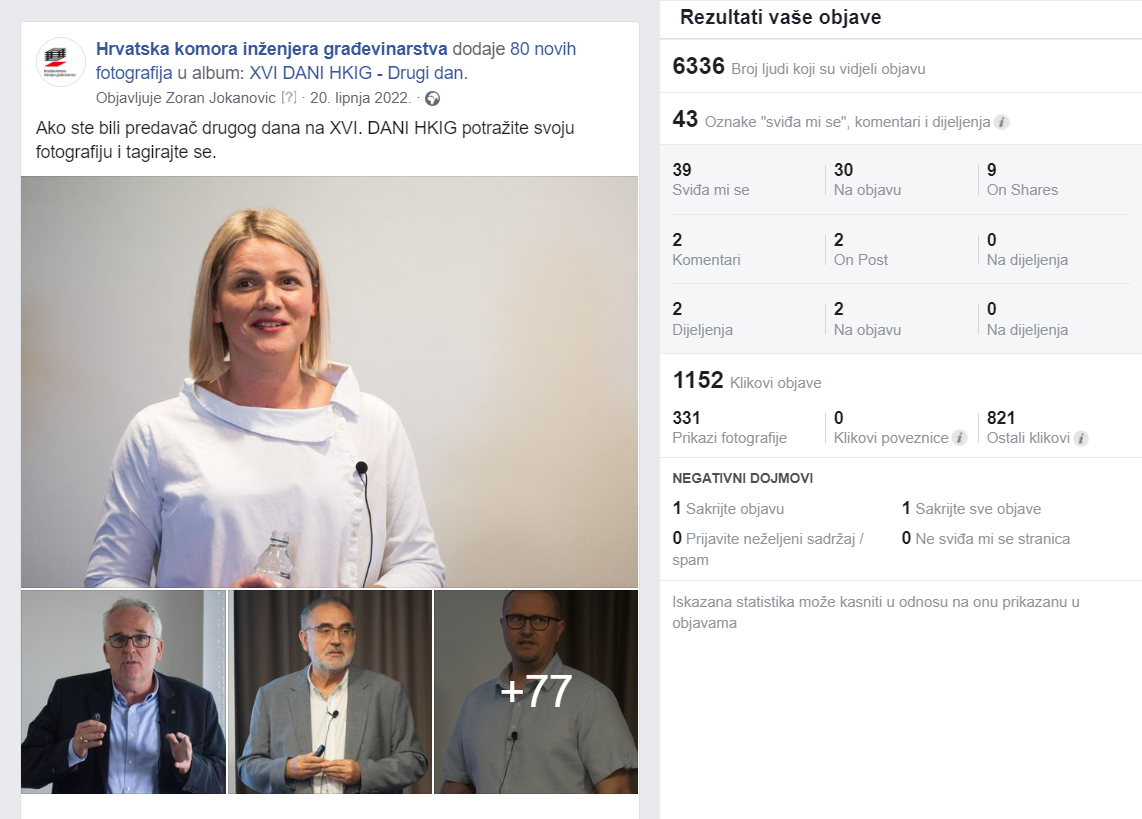 [Speaker Notes: 2021]
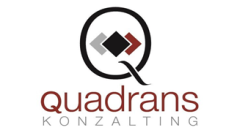 Quadrans d.o.o.